Présentation du projet iDEAL Burkina
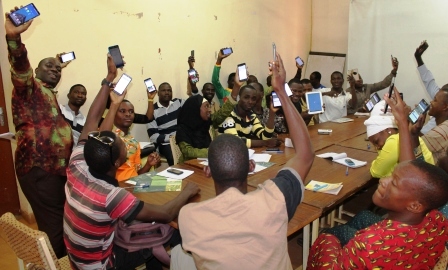 Porteur du projet : Yam Pukri Association
Partenaire technique et financier: CTA
I. Projet iDEAL ? (1/5)
Projet Innovation, Développement Agricole et Liens vers le marché pour les jeunes au Burkina Faso (iDEAL – Burkina).
Le présent projet entend mobiliser les technologies numériques pour renforcer l’entrepreneuriat agricole au Burkina. Il met l’accent sur la collaboration technique et commerciale entre jeunes agriculteurs/agripreneurs et jeunes entrepreneurs offrant des services TIC pour l’agriculture (entrepreneurs e-agricoles).
I. Projet iDEAL ? (2/5)
Le projet vise à accélérer l’accès au marché et le développement de l’entrepreneuriat agricole par l’usage des TIC au Burkina-Faso. 
D’une durée de deux (02) ans, le projet a pour objectifs spécifiques de : 

Renforcer l’utilisation des TIC par les jeunes agripreneurs et agriculteurs pour développer leur accès au marché ; 

Renforcer l’offre de services TIC par les jeunes entrepreneurs e-agricoles afin qu’ils puissent mieux servir les agripreneurs et agriculteurs.
I. Projet iDEAL .Pourquoi? (3/5)
Problèmes adressés:
Faible capacité des jeunes agriculteurs/agripreneurs en utilisation des TIC; 
Faiblesse de l'accès au marché et au service de conseils efficaces pour les jeunes  agriculteurs / agripreneurs; 
Faible capacité des jeunes innovateurs TIC à fournir des services agricoles basés sur les     TIC; 
Faibles capacités entrepreneuriales des agripreneurs; 
Faibles connaissances sur les innovations TIC pour l'agro-alimentaire au Burkina Faso.
I. Projet iDEAL : Objectifs (4/5)
Objectif général : Accélérer l’accès au marché et le développement de l’entrepreneuriat agricole par l’usage des TIC au Burkina Faso
 
Objectifs spécifiques :
OS1 : Renforcer l'utilisation des TIC par les jeunes agripreneurs et agriculteurs pour développer leur accès au marché;
OS2 : Renforcer l'offre de services TIC par les jeunes entrepreneurs e-agricoles afin qu’ils puissent mieux servir les agripreneurs et agriculteurs
I. Projet iDEAL : Les bénéficiaires  (5/5)
Deux grands groupes composent les bénéficiaires du projet IDEAL. Ce sont :

•	Les jeunes entrepreneurs agricoles, membres de coopératives agricoles et entreprises agricoles ;

•	Les jeunes entrepreneurs TIC spécialisés dans l’offre de services agricoles (entrepreneurs e-agricoles).
I. Projet iDEAL Les composantes/activités (6/6)
Mobilisation des jeunes agriculteurs, agripreneurs et formations de base
Accompagnement des start-ups pour l’offre des services TIC aux agripreneurs/agriculteurs
Utilisation des services TIC par les jeunes agripreneurs et agriculteurs
Valorisation des résultats et gestion du projet
II. Résultats attendus du projet (1/2)
Quatre grands résultats sont attendus de la mise œuvre du projet iDEAL :
R1: Au moins 350 jeunes agripreneurs/agriculteurs ont utilisé un service TIC pour accéder aux prix du marché des produits vivriers ; 
R2 : Les compétences de 50 innovateurs et entrepreneurs e-agricoles (dont des représentants de 10 entreprises) à offrir des services aux agriculteurs/agripreneurs ont été renforcées.
II. Les résultats attendus du projet( 2/2)
R3 : Les capacités d’utilisation des TIC pour l’agribusiness d’au moins 100 jeunes (dont des membres de coopératives/entreprises agricoles) ont été renforcées ;
R4 : L’écosystème de l’offre de services TIC pour le secteur agricole (nouvelles apps; meilleure collaboration entre les acteurs, connaissance des enjeux) est mieux développé.
III.Acteurs principaux et services offerts par le projet
Bureautique, Internet…
Accès au marché: Ecodata
Téléphone mobile
Conseils e-agricoles
Accès aux info agri: Media Sociaux (page Facebook, whatsapp, Twitter, etc.)
Plate-forme e-commerce
agripreneurs
Comité Pilotage: Min Agri, Min Jeunesse, Min TIC, CPF, Concretics, …
Coordination: Yam Pukri
Jeunes entrepreneurs TIC
Intéressés par l’agriculture
Solutions TIC pour l’agriculture
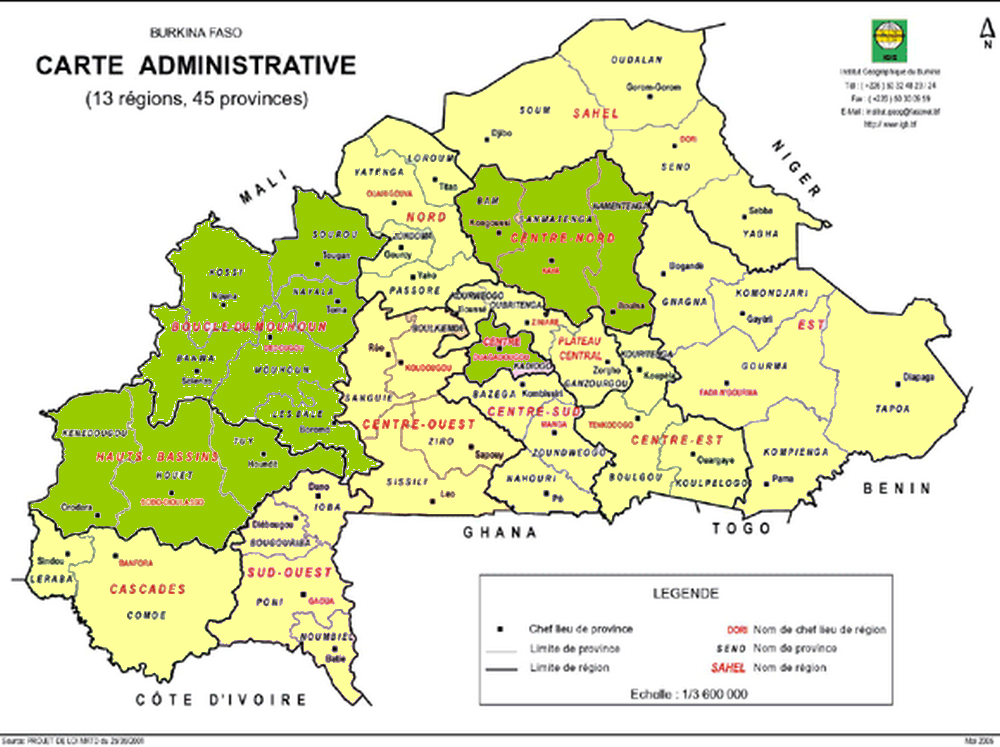 IV. Les raisons d’utilisation des TIC (/2)
L’enjeu de l’intégration des TIC dans l’agriculture est devenu une nécessité. 
Les TIC offrent une multitude de possibilités d’outils efficaces et innovants au secteur agricole :
Promotion, commercialisation des produits agricoles ;
Diffusion de l’information agricole ;
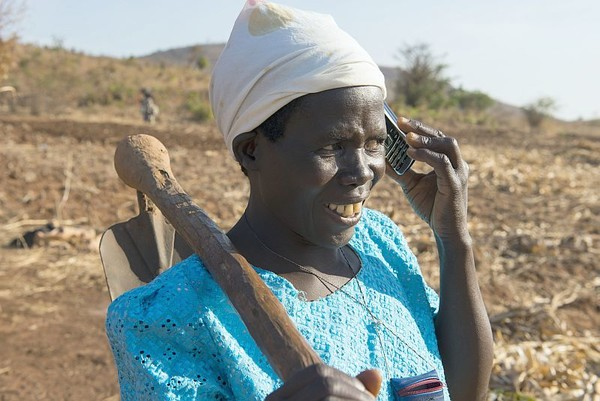 IV. Les raisons d’utilisation des TIC (2/2)
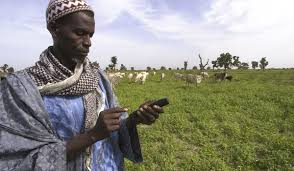 Mise en réseau ;
Communication rapidement dans le cas d’informations urgentes
Etc.
V.Les résultats du projet iDEAL (1/5)
A une année d’exécution, le projet iDEAL enregistre des effets importants sur le terrain.
Le vrai challenge est de renforcer les effets et l’impact du projet à travers le networking, le recueil de bonnes pratiques et le soutien aux jeunes entreprises pour leur créer des marchés potentiels.
V.Résultats I : Mobilisation des jeunes (2/5)
Plus de 562 jeunes agripreneurs et agriculteurs, membres de 25 coopératives ont été touchés par les activités de sensibilisation sur un objectif de 350 à travers des sorties de sensibilisation (la région des Hauts Bassins, de la Boucle du Mouhoun et au Kadiogo)

Formation de 146 agripreneurs sur un objectif de 100

Sensibilisation de  38 entrepreneurs E-agricoles sur un total de 50 envisagés.
V.Résultats II : Renforcement des start-ups et offres de services (3/5)
Organisation d’un concours Pitch AgriHack et sélectionner les 3 gagnants 
17 applications au concours 
13 finalistes 
4 gagnants
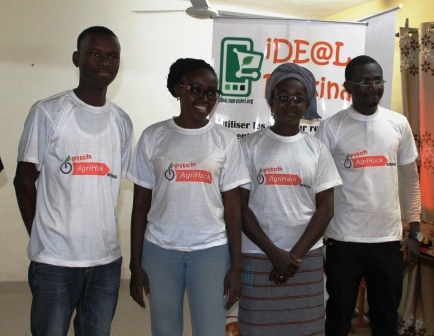 V. Résultats III : Utilisation des services TIC par les jeunes agripreneurs (4/5)
136 jeunes se sont inscrits sur  la plateforme AgriData et en sont utilisateurs sur un objectif de 150. 
Des transactions sont réalisées sur la plateforme actuellement.
V. Résultats  IV : Valorisation des résultats et gestion du projet (5/5)
Après l’atelier de lancement et l’étude de base du projet, nous avons la visibilité en ligne du projet et sa médiatisation à travers les réseaux sociaux.
Nous avons également la production de vidéos et de newsletters sur papiers.
VI. Les contraintes/problèmes
L’identification et la mobilisation des jeunes agripreneurs ;

La mauvaise qualité de la connexion internet (dans certaines localités pour les formations);

Faible disponibilité des structures de formation en informatique dans les régions
VII. Mesures correctives prises (1/1)
VIII.Les acquis du Projet (1/1)
L’appropriation du projet iDEAL par les  bénéficiaires ;
L’écoulement des produits céréaliers de certains bénéficiaires à travers l’utilisation de la plateforme AgriData et les réseaux sociaux (Facebook et WhatsApp);
La mise en place des jeunes en réseaux; 
L’implication des nouveaux partenaires.
XIX. Les recommandations
La mise en œuvre du projet nous a permis de connaître la nécessité de l’utilisation des TIC dans le secteur agricole Burkinabè. Mais il sied de travailler à lever certaines contraintes qui peuvent compromettre sa pleine utilisation:
L’accessibilité ;
La peur de la technologie ;
La réticence à la technologie jugée peu fiable ;
Les coûts d’accès ;
Diversité des technologiques.
MERCI POUR VOTRE AIMABLE ATTENTION
ideal@yam-pukri.org
http://ideal.yam-pukri.org
http://www.agridata.bf/
Tel   70635469

WHATSAPP: 
70 02 81 74
76 15 85 95